Sweetener Users AssociationBoard Meeting Update      November 16, 2018Ron SterkSosland Publishing Companyrsterk@sosland.com
SUA November 2018: Presentation Overview
Domestic Sugar Market
  Supply/Imports
  Demand
  Cash and Futures Prices
  U.S.D.A. Preliminary Long-Term Outlook

Global Sugar Market

Corn Sweetener Market
  Current contracting situation for 2019
  Supply-and-Demand indications
  Prices

Other Issues with Impact on Supply/Demand/Price

Conclusions

Questions
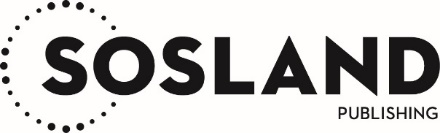 SUA November 2018: 2018-19 Sugar Overview
2018-19 – November WASDE and Market Review
Domestic sugar production was lowered from October with beet down 5% and cane up 0.4%. Beet production is down 5.8% from the record 2017-18 level, which was raised 0.6% from October.

Imports for 2018-19 were left unchanged from October. 

Deliveries for food were lowered 0.6% from October but still were up 1.1% from 2017-18, which was lowered 0.4% from last month.

Prices for bulk refined sugar continued to escalate in October, with some processors raising offers three consecutive weeks. The largest processors have beet prices where they want them, at 35c to 36c f.o.b. Midwest, with others catching up. Beet processors are over 90% sold. Refined cane sugar prices also have been raised, keeping the cane premium to beet sugar at 1c to 2c a lb.
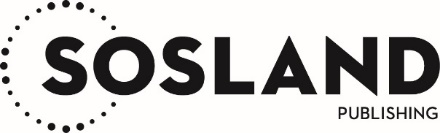 SUA November 2018: U.S.D.A. 2018-19 WASDE
I feel better about the U.S.D.A. numbers after the cut to beet sugar production.

There will have to be a sizeable increase in imports from Mexico in Dec.

There is growing uncertainty about deliveries with a drop in September and U.S.D.A.’s reduction for this and last year.
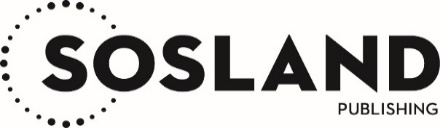 * S-T-U Ratio change is from prior S-T-U, not in tons.
SUA November 2018: Monthly S-T-U Ratios
In per cent, as of Nov. 8. Source: U.S.D.A.
It can only go up from here.
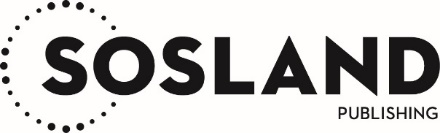 SUA November 2018: Final S-T-U Ratios*
In per cent as of Nov. 8. * Except 2018 and 2019. Source: U.S.D.A.
Only three times since 2000-01 has S-T-U ended below 13.5%.
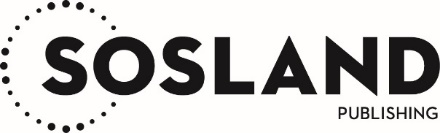 SUA November 2018: U.S. Beet and Cane Harvest
In per cent, as of Nov. 11. #States not issuing updates assumed 100%. *Five-year average data not available.
Cane
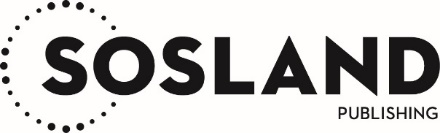 Sources: U.S.D.A. and state field offices.
SUA November 2018: Louisiana Cane Rating
In per cent, as of Nov. 11. Source: U.S.D.A. state field office.
76%
66%
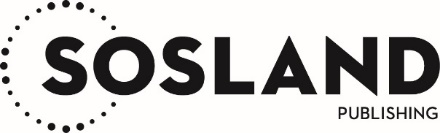 SUA November 2018: U.S. Total Sugar Production
In 1,000 short tons, raw value. *2017-18 estimated, 2018-19 projected. Source: U.S.D.A.
Record total production of 9,293,000 tons estimated for 2017-18; Outturn for 2018-19 forecast down 2.7% at 9,015,000 tons due to 5.8% drop in beet sugar only partially offset by a small bump in cane sugar. Current year beet would be third highest on record.
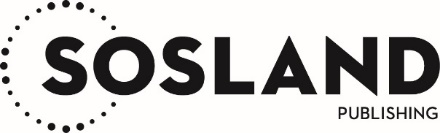 SUA November 2018: U.S. Imports from Mexico
Annual, in 1,000 tonnes, raw value.
RS-SPC at 1,197,000 tonnes for 14.7% final S-T-U ratio
U.S.D.A. needs to be at 1,010,000 tonnes with all else equal for 13.5%
U.S.D.A. Nov. at 764,000 tonnes
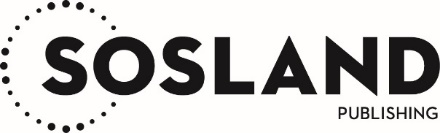 SUA November 2018: U.S.D.A. 2017-18 WASDE
For 2017-18 (ended Sept. 30), minor changes were made for supply/demand.  

Beet sugar and Louisiana cane sugar were raised slightly; beet & total record high.

Imports from Mexico were lowered.

High-tier imports were raised 9,000 tons, although discount of world raws to domestic raws narrowed in October.

Change in deliveries for food, reflecting lower September beet and cane deliveries, although total use increased due to jump in miscellaneous.

Year-over-year deliveries for food declined 54,000 tons, or 0.45%. 

These numbers will continue to be fine tuned but no major surprises expected.
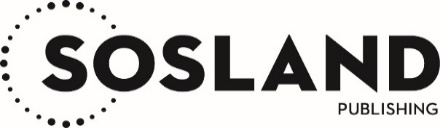 * S-T-U ratio change is from prior S-T-U, not in tons.
SUA November 2018: U.S. Imports from Mexico
Monthly, in 1,000 tonnes, raw value. *September was forecast.
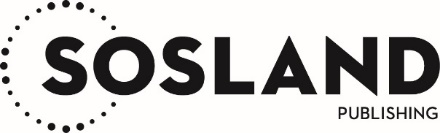 Sources: U.S.D.A. and U.S. Census Bureau
SUA November 2018: Beet and Cane Deliveries
Monthly 2017-18 beet and refined cane deliveries, in 1,000 tons, raw value. Source: U.S.D.A.
Cane average 509,000 tons per month
Beet average 439,000 tons per month
Beet and cane deliveries were stronger in July and August but ended weaker in September. For 2017-18, cane deliveries averaged 70,000 tons/month more than beet, compared with 58,000 more in 2016-17, 154,000 more in 2015-16 and 126,000 more in 2014-15.
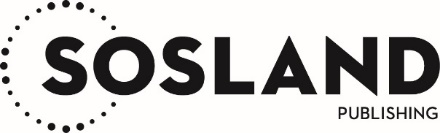 SUA November 2018: Deliveries for Human Use
Two largest users are down about 1% and 4%, resp., but next five largest users are up from 0.5% to about 25%.

Total deliveries for 2017-18 are nearly flat (down 0.2%) compared with 2016-17.
Bulk deliveries are down 0.6%
Source: U.S.D.A.
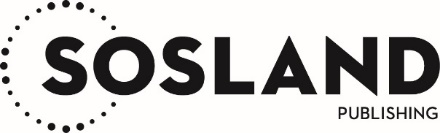 SUA November 2018: Mexico WASDE
Source: U.S.D.A. November WASDE.
Exports for 2017-18, consisting of 1,047,000 tonnes to the U.S. and of 51,985 tonnes to non-U.S. destinations were lowered by 48,345 tonnes from October. 
Exports for 2018-19 were lowered by 53,201 tonnes, reflecting lower FIMAE stocks.
Deliveries for human use were lowered for both years, but were all                              or partially offset by higher deliveries for IMMEX.
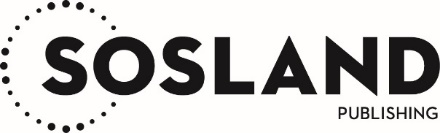 SUA November 2018: U.S. and Mexico Sugar Prices
Average monthly cash sugar prices. Sources: U.S.D.A. and Sosland Publishing Company
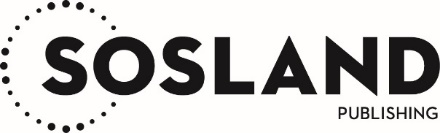 SUA November 2018: Cash Sugar Price Outlook
Beet sugar 2018-19	Firm at 35c to 36c f.o.b. Midwest; 
			39c West Coast (41c to 42c delivered)
Cane sugar 2018-19	37c to 38c Northeast 
			36c to 36.5c South/Southeast
			35c to 36c Gulf
			41c to 42c delivered West Coast

Recent Developments and Factors to Watch
Beet sugar prices firmed throughout October with major processors at     35c to 36c f.o.b. Midwest.
Beet processors are over 90% sold.
Beet sugar production was reduced due to wet weather and freezes early   in October that cut acres and reduced tonnage and sucrose content.
At least one beet processor is out of the bulk industrial market (still has bags and retail). One cane refiner also is “comfortably sold.”
Imports from Mexico should be revised sharply upward in December to offset lower U.S. beet sugar production.
Sugar supplies are relatively tight, but should improve with imports.
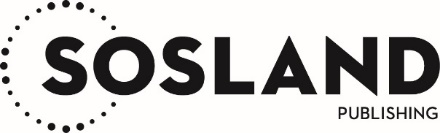 SUA November 2018: New York #16 Raw Futures
ICE domestic raw sugar futures as of Nov. 7, in cents per lb. Source: Tech Nova
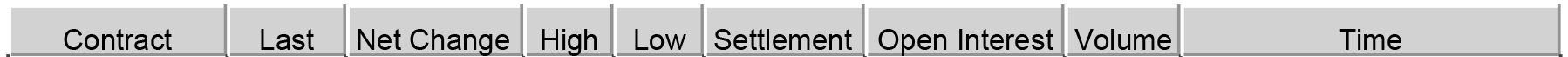 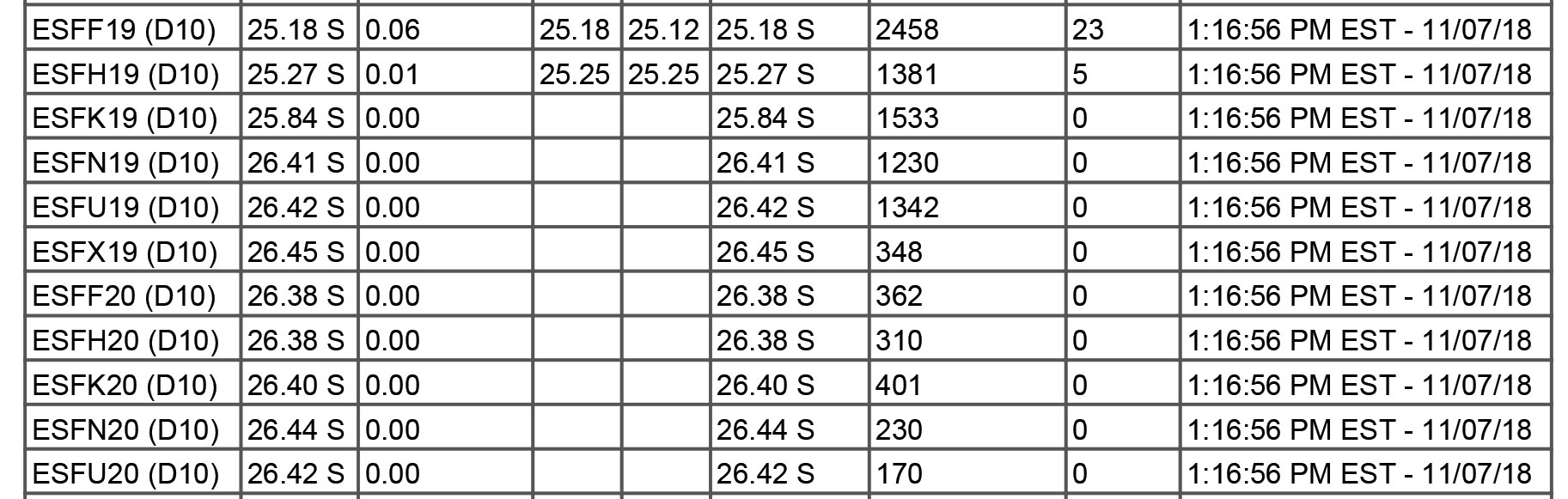 The market remains nearly flat (about a 1.50c-a-lb carry) nearby through 2020 in the 25c to 26.50c a lb range, as would be expected because of minimum pricing outlined in the U.S.-Mexico suspension agreements.
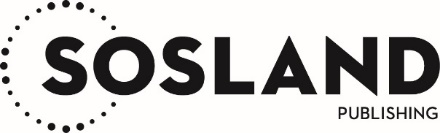 SUA November 2018: Long-Range Supply Forecast
In 1,000 short tons, raw value. Issued Nov. 2, 2018, by U.S.D.A.
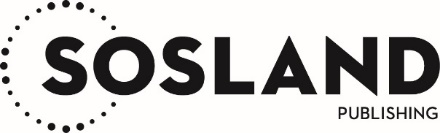 SUA November 2018: Annual Per Cent Increase
Long-range annual per cent increase in total sugar use. Issued Nov. 2, 2018, by U.S.D.A.
U.S.D.A. will make adjustments based on November and future WASDE reports.
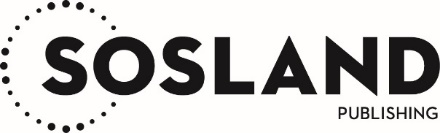 SUA November 2018: U.S. Imports from Mexico
In 1,000 short tons, raw value. Long-range outlook issued Nov. 2, 2018, by U.S.D.A.
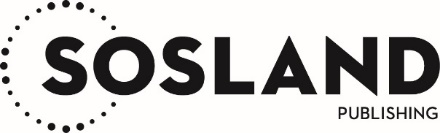 SUA November 2018: Global Sugar Overview
Global supply/demand
2018-19 surplus forecasts are being trimmed or switched to a deficit, with a larger deficit expected in 2019-20. 

Brazil shift
Sugar production/export potential remains down with continued strong focus on ethanol (especially under new president).

Developments in other countries critical
2018-19 production in India no longer at second consecutive record.
Lower production in Europe, Thailand and some other key countries.

Potential for large exports from India still overhang the market

Nearby world raw sugar future soared 40% from 10-year low in late September on short covering, lower production in key areas and strength in Brazil’s currency, but has since pulled back as net short shifted to small net long, speculative buying petered out and on potential for increased production next year.
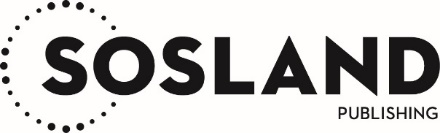 SUA November 2018: New York #11 Raw Futures
ICE world raw sugar futures as of Nov. 7, in cents per lb. Source: Tech Nova
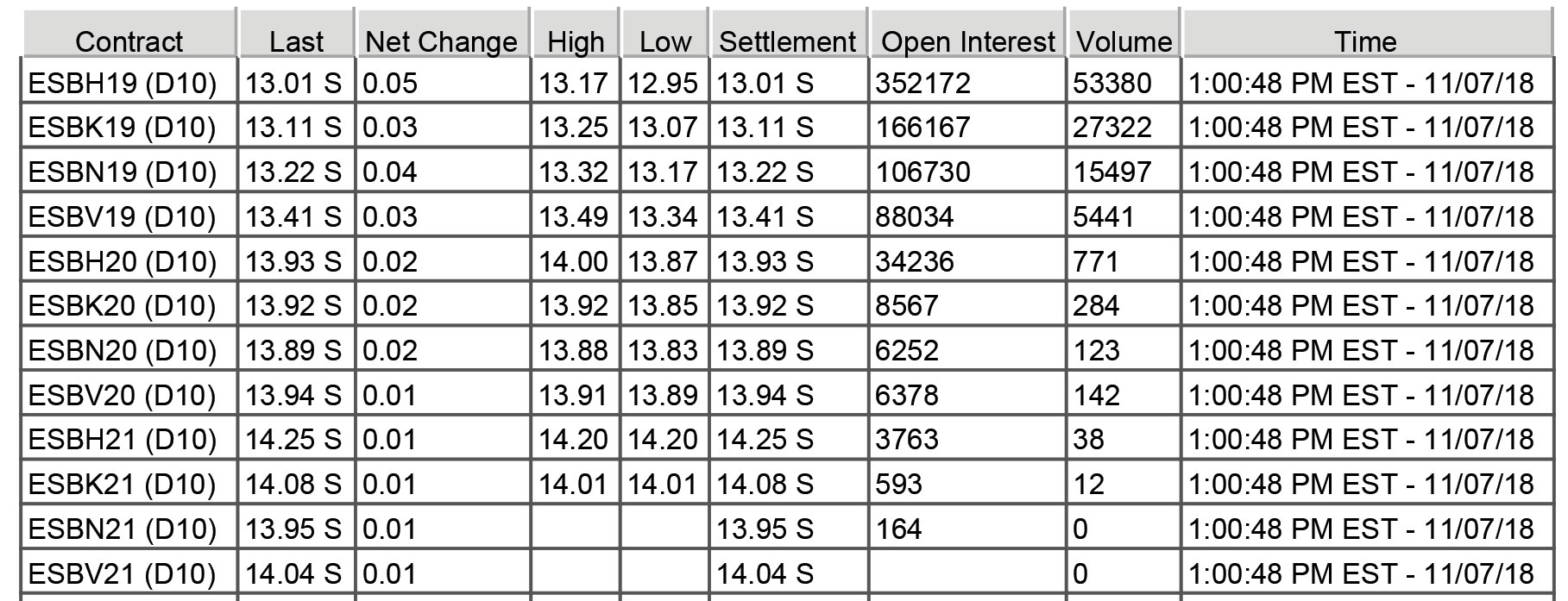 The nearby contract rallied 4.11c a lb, or 41.5%, from a 10-year low on Sept. 26 to an nine-month high over 14c a lb on Oct. 24. Prices have since dropped about 1.35c a lb but are not expected to revisit the September low as somewhat more supportive features are emerging on the global market.
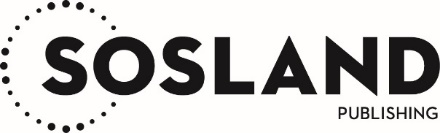 SUA November 2018: World/Domestic Futures
Nearby ICE New York raw sugar futures, in cents per lb, as of Oct. 14, 2018.
Nearby domestic raw (#16) remains in 25c to 25.5c a lb range, drifting closer to 25c
Nearby world raw (#11) is about 1.35c a lb off recent high but still 2.75c above 10-year low set Sept. 26
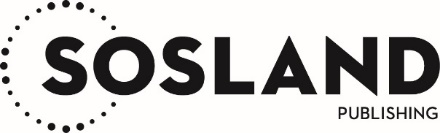 SUA November 2018: Corn Sweetener Market
Domestic demand for HFCS continued to shrink in 2017, but demand for regular corn syrup, dextrose and starch has been stable to strong. 

HFCS consumption in Mexico in 2017-18 was estimated at 1,593,000 tonnes, dry basis, up 4.7% from 2016-17, and is forecast flat in 2018-19 at the same level, which is down from earlier forecasts of 1,608,000 tonnes for both years.        

Refiners have noted higher labor, transportation and manufacturing costs this year and for next year, despite second largest corn crop, and thus are seeking higher prices for corn sweeteners in 2019. 

But buyers aren’t rushing to contract for 2019 and the pace is well behind a year ago, when most contracting for liquid products was concluded by mid-October.

Dry dextrose pricing has just come out, up $1.50 a cwt from 2018.
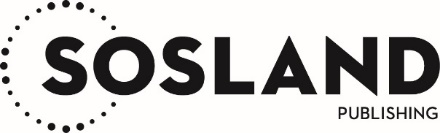 SUA November 2018: Corn Sweetener Prices
Cents/lb or $/cwt.
Liquid 55% HFCS and regular corn syrup mostly is being contracted for 2019 at $1 to $1.50 per cwt above 2018 levels, with increases for 42% HFCS about 50c below those of 55% HFCS. Best demand is for regular corn syrup.

Contracting has progressed slowly and is well behind a year ago, with refiners not aggressive in pricing or pushing deadlines to avoid price increases. Buyers have tended to hold back. One refiner estimated over 50% of available supply (not including multi-year contracts) is booked.

Shipments to Mexico expected to be on pace with 2018.
Dry dextrose was offered in late October at $1.50 a cwt above 2018. Buyers are balking at that level; an increase nearer +50c is more likely.
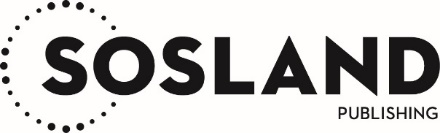 SUA November 2018: Other Issues
Elections are done – No more commercials!

This is the S.U.A.’s area of expertise. There was no immediate effect on markets, except for weaker U.S. dollar.
Trade – Future easing of trade rhetoric, tariffs? 
Farm Bill – Passed in lame duck session of Congress or start  the process over in January?
November ballot issues – Oregon voted down attempt to ban taxes on food (soda), but Washington approved a ban.

Weather – Focus turns from hurricanes to effects of potential El Nino mainly on Southeast Asia and India crops, including cane. Also need to watch weather in northern U.S. sugar beet areas to see if cold is sufficient to keep beet piles frozen into spring. Onslaught of very cold weather last week in northern states is positive for freezing of beet piles.
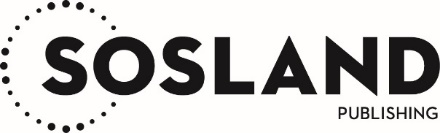 Source: DTN
SUA November 2018: Conclusions
Domestic Sugar Market 
A bullish tone persists in the refined sugar market.
Beet sugar prices have firmed to 35c to 36c f.o.b. Midwest.
Cane sugar ranges from 35c to 38c f.o.b., depending on region.
Prices likely will stabilize or firm a bit more as processors are nearly sold out and have prices at or near desired levels.
Both beet and cane deliveries picked up in July and August but slowed in September; watch going forward.
Global Sugar Market
The market is shifting from a surplus to a deficit; prices have pulled back from recent highs but won’t revisit recent lows;  India exports still loom with large sales to China expected. 
Domestic Corn Sweetener Market
Slow but contracting likely will be completed by end of year.
Pricing flat to up $1.50 per cwt from 2018.
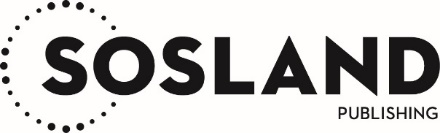